Модуль НОД по ПДДв средней группе №13: «Наш друг светофор. Знаки дорожного движения»
Выполнила:
Бумагина Е.В.
Цель: знакомство детей с элементарными правилами дорожного движения.
Задачи:
Образовательные задачи:  
закрепить знания детей о светофоре, о его сигналах;
активизировать словарь : светофор, зеленый (красный,  желтый) цвет, руль, безопасность, дорога, транспорт, тротуар, проезжая часть, обочина, пешеходный переход, перекрёсток).
 
Развивающие задачи: 
развивать у детей познавательный интерес к жизни леса и его обитателям
развивать наблюдательность, зрительную память;
развивать умение отвечать полным ответом.
развивать желание знать и выполнять правила дорожного          
движения;
   Воспитательные задачи: 
воспитывать интерес к игровому занятию, желание участвовать в нём;
способствовать эмоциональному сближению детей; 
воспитывать желание помогать всем, кто в этом нуждается и вызывать положительные эмоции.
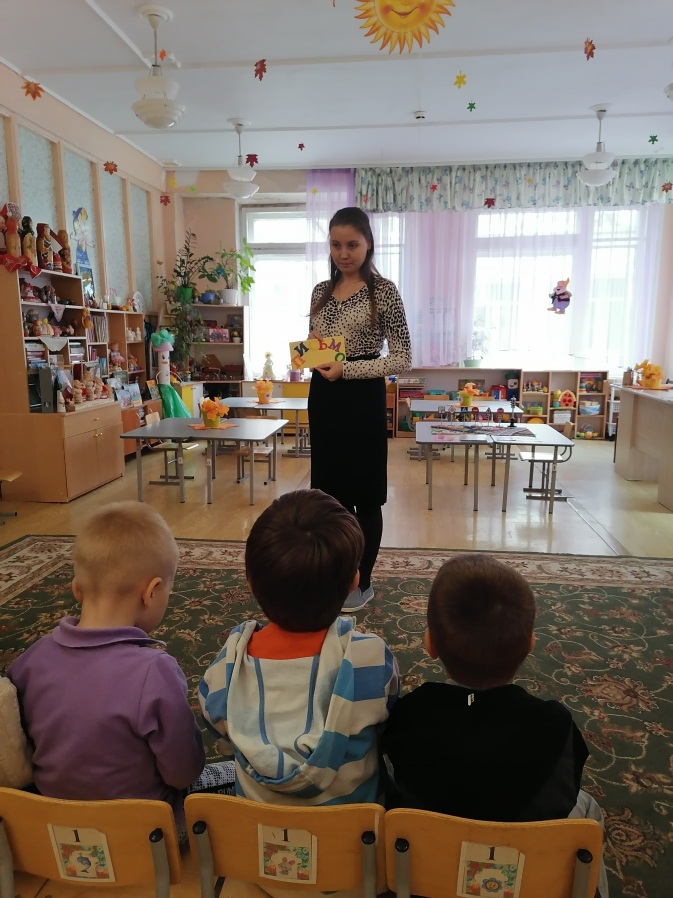 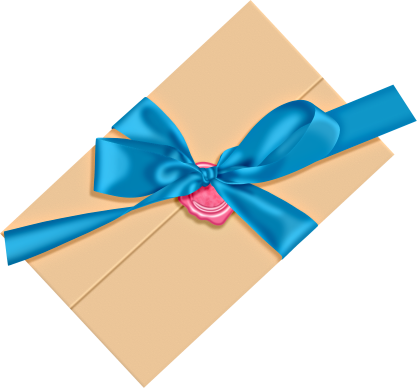 Игра: «Собери светофор»
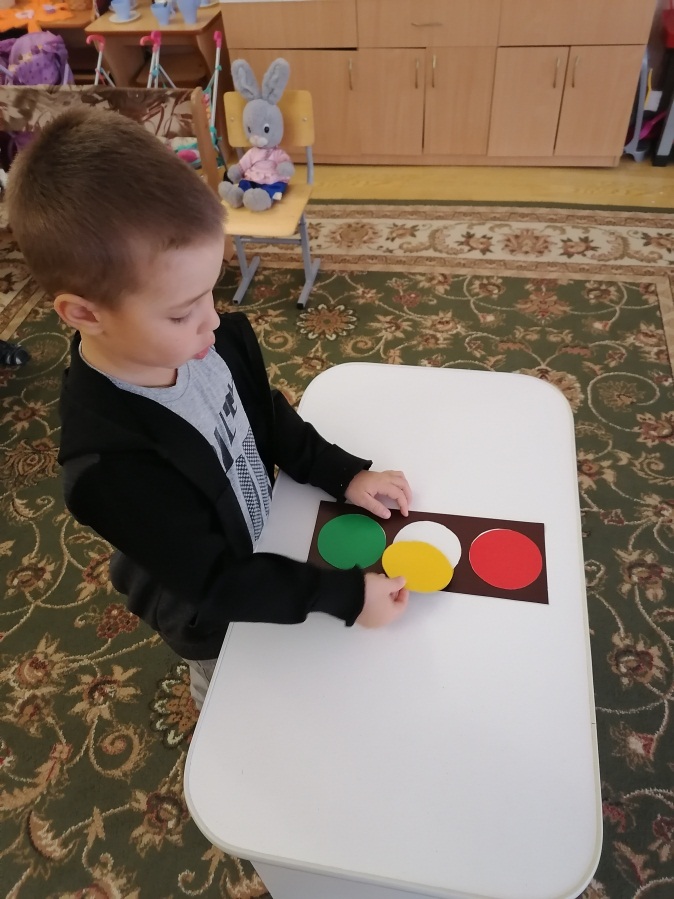 Физкультминутка «Светофор»
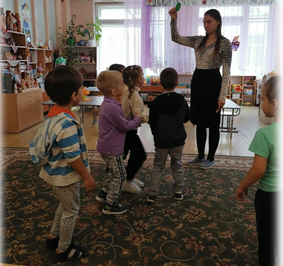 Игра: «Найди нарушителей»
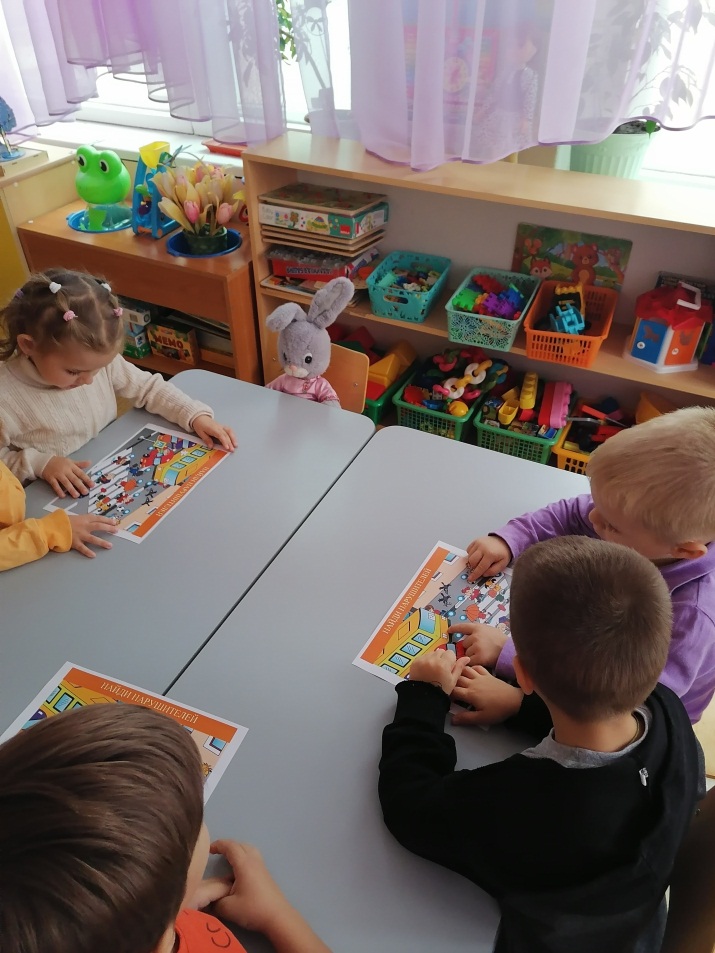 Игра «Дорожные знаки!»
Игра «Дорожные знаки!»
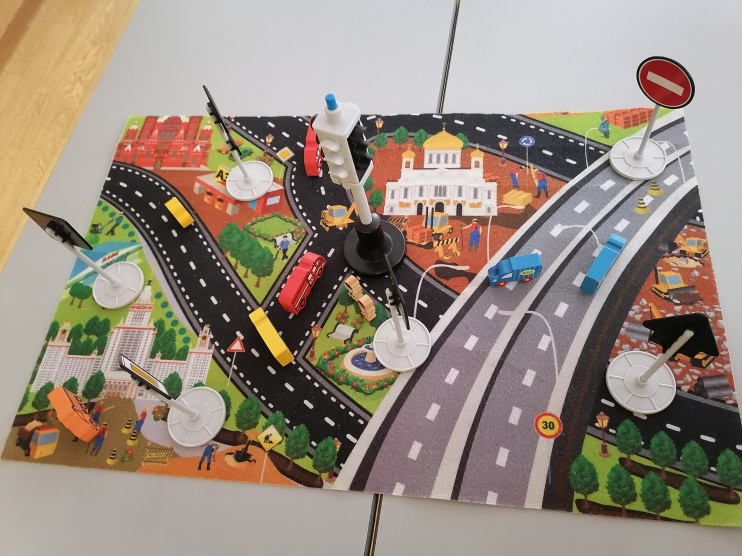 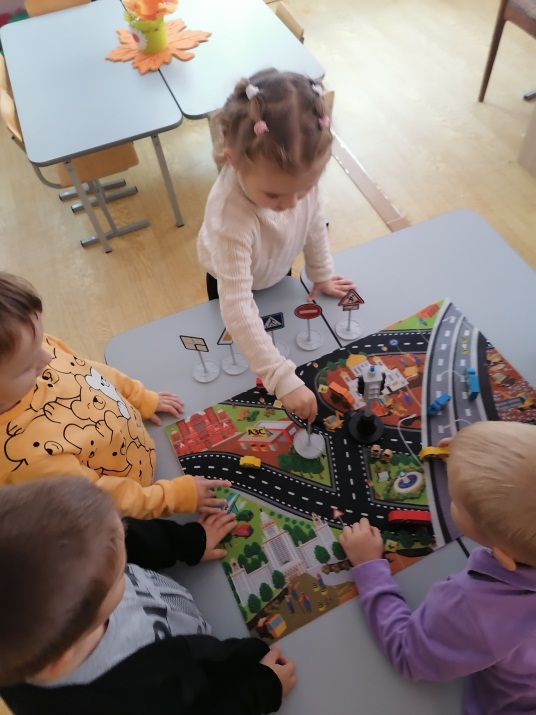 Спасибо за внимание!